HAVE A SAY IN HOW FATF COUNTER-TERRORISM POLICIES ARE DESIGNED
This webinar organized under the project:  “Standing up Against Counter-Terrorism Measures that Constrain Civic Space”. The project is supported in part by the grant from the Open Society Human Rights Initiative. The views in the presentation do not necessarily represent the views of the Open Society Foundations.
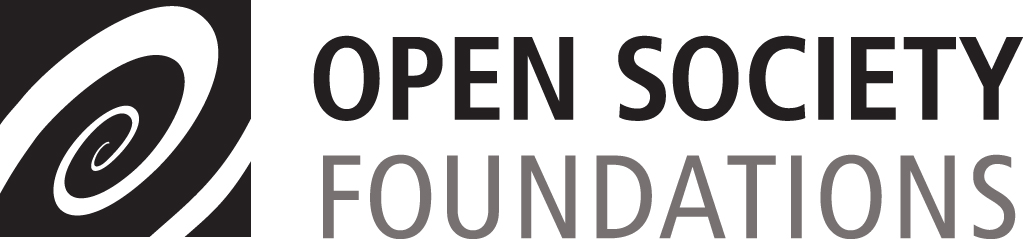 Discussion points
CONTENT:
Recommendation 8 (R8) 
Interpretative Note  (IN) to R8
PROCESS:
Consultation process for IN
Longterm NPO engagement with FATF
FATF key documents on NPOs
Practice:
Best Practice Paper (BPP) on Combating the Abuse of Non-Profit Organisations / revised in 2015
FATF Typologies Report on Risk of Terrorist Abuse in Non-Profit Organisations / 2014
Policy:
Recommendation 8 (R8) 
Interpretative Note  (IN) to R8
Process of revision for IN
Public Consultation on the Revision of IN:
Duration three weeks (Nov 27)
Pre-draft consultation 
Use provided template: general and specific comments (input directly the IN text)
More information: http://www.fatf-gafi.org/publications/fatfrecommendations/documents/public-consultation-npo-inr8.html
Global NPO coalition – suggested key asks towards FATF
1.  Content of Recommendation 8 and IN 
Revise the Recommendation 8, not just the IN
 Align policy documents with recently revised BPP 
Existing wording of R8 is not in line with the FATF’s current risk-based approach: R8 currently stating that the entire NPO sector is particularly vulnerable to terrorism financing abuse
Emphasise a targeted and proportionate approach of governments
Global NPO coalition – suggested key asks towards FATF
Revise of the IN to better reflect the risk-based, proportionate and targeted approach by governments:
Risk based approach (RBA) that follows a risk assessment of the NPO sector should be the first government step 
Entire section 5.b) inconsistent with RBA. Promote effective supervision or monitoring of those NPOs at risk and avoid over-regulation, which disrupts the activities of legitimate NPOs
Apply measures only to NPOs identified to be at risk (either through laws or self-regulatory mechanisms)
Emphasise positive role of NPOs, especially in reducing conditions that drive radicalization  
See all comments @ http://fatfplatform.org/call-to-action/
Global NPO coalition – suggested key asks towards FATF
2.  FATF process of the revision / consultation on IN
Publish full drafts of the revised documents for input by civil society  
 Organize public consultations with NPOs on the draft versions  / possibly spring 2016
Allow time for meaningful participation
Global NPO coalition – suggested key asks towards FATF
3. Longterm FATF engagement with NPOs
Support NPO asks for a structured and systematic engagement of FATF with NPOs
 Ask FATF to adopt guidelines/principles on  engagement with NPOs: 
http://fatfplatform.org/call-to-action  
National governments: put this issue on the FATF agenda
Global NPO coalition – suggested key asks towards FATF
What can national governments do?
Outreach to NPOs and briefing on the outcomes of each FATF plenary 
Distribute the draft(s) of the revised IN in its early form to national NPOs 
Consult national NPOs on the drafts, integrate their input
Thank you for your questions

Follow us @fatfplatform
http://fatfplatform.org
Vanja Skoric, Senior Legal Advisory, European Centre for Not for Profit Law